BTIASM - 1
Răzvan Daniel ZOTA
Facultatea de Cibernetică, Statistică şi Informatică Economică
zota@ase.ro

https://zota.ase.ro/bti
Conţinut
Instrucţiuni logice
Instrucţiuni de deplasare
Operaţii aritmetice
Depăşire şi transport
Setarea indicatorilor de stare
2
Exemple de accesare a memoriei
mov si,var2	; se fol. SI ca pointer spre var2	; (cod C echivalent:  SI=&var2 )
mov ax,[si]	; se citeşte din memorie la 		;var2		; referire indirectă
mov bx,mesaj		; BX este un pointer la un 		;string		
dec BYTE [bx+1]	; ’e' devine ’d' !
  
mov si, 1		; SI este pe post de index
inc [mesaj+SI]		; == inc [SI + 8]		; == inc [9]
SEGMENT code
var1	DW 01234h	;defineşte o variabilă 		;word cu valoarea 			;1234h
var2	DW 01234	;defineşte o variabilă 		;word cu valoarea 			;zecimală 1234
var3	RESW	; defineşte o variabilă 		;word cu valoare 			;nespecificată
var4	DW 01BCDh
mesaj    DB ’Hello!'
start:                           
mov ax,cs	; setează segmentul de date		
mov ds,ax		; DS=CS; orice referire la memorie se pp. că este în segmentul DS
mov ax,[var2]	; AX <- [var2]		; == mov ax,[2]
3
[Speaker Notes: DB-Define Byte 8
DW-Define Word 16
DD-Define Double 32
DQ-Define Quad 64
DT –Define Ten 80]
Exemple de accesare a memoriei (cont.)
;Memoria poate fi adresată folosind 4 regiştri:
;    SI  -> Implică DS
;    DI  -> Implică DS
;    BX  -> Implică DS
;    BP  -> Implică SS !
; Exemple:
mov ax,[bx]
;ax <- unui word din memorie referit de BX
mov al,[bx]
; al <- unui byte din memorie referit de BX
mov ax,[si]    ; ax <- unui word referit de SI
mov ah,[si]    ; ah <- unui byte referit de SI
mov cx,[di]    ; cx <- unui word referit de DI
mov ax,[bp]   
; ax <- [SS:BP] operaţie cu stiva
; În plus se permite folosirea BX+SI şi BX+DI 
 mov ax,[bx+si]
 mov ch,[bx+di]
; deplasamente pe 8 sau 16 biţi   

mov ax,[23h]     ; ax <- word la DS:0023
mov ah,[bx+5]   ; ah <- byte la  DS:(BX+5)
mov ax,[bx+si+107] ; ax <- word la		; DS:(BX+SI+107)
mov ax,[bx+di+47]	; ax <- word la		; DS:(BX+DI+47)

; De reţinut! Cei doi op ai instr. MOV nu pot
; fi ambii locaţii de memorie
mov [bx],[si]	; Instr. ilegală
mov [di],[si]	; Instr. ilegală

; Caz special: operaţii cu stiva!
 pop word [var]       ; [var] <- SS:[SP]
4
AC (Alignment check)
(VM) Virtual mode
(RF) Resume

(NT) Nested task
(IOPL) Input/output 
privilege level
(O) Overflow
(D) Direction
(I) Interrupt
(T) Trace
(S) Sign
(Z) Zero

(A) Auxiliary Carry
(P) Parity
(C) Carry
8086, 8088, 80186
80386, 80486DX
80286
80486SX
Registrul indicatorilor de stare
5
Instrucţiuni logice
Instrucţiunile logice acţionează “bit-cu-bit”
NOT: 	A =~A 
AND:	A &= B
OR:	A |= B
XOR:	A ^= B
Cu excepţia lui NOT aceste instrucţiuni au efect asupra indicatorilor de stare după cum urmează:
şterge indicatorul carry (C) 
şterge indicatorul overflow (O) 
setează zero flag (Z) dacă rezultatul este zero, sau îl şterge în caz contrar
copiază bitul mai “înalt” al rezultatului în indicatorul sign (S) 
setează bitul de paritate (P) conform cu paritatea rezultatului
Instrucţiunea NOT nu are efect asupra nici unui flag
6
[Speaker Notes: 10001000
01110111
XOR AX,AX  <-> AX=AX XOR AX]
Instrucţiuni logice (cont.)
TEST  (AND “non-destructiv”) - face produsul logic al celor doi operanzi şi setează indicatorii dar nu memorează rezultatul
TEST AL,1
setează indicatorii ca şi instrucţiunea AND dar nu modifică registrul AL
flaguri afectate: SF, ZF, PF, CF = 0, OF = 0, AF nedefinit
Instrucţiunile AND  şi OR sunt folosite pe post de mascare a datelor
o valoare de tip “mask” este folosită pentru a forţa anumiţi biţi să ia valoarea 0 sau 1 în cadrul altei valori
un astfel de ”mask”  are efect asupra anumitor biţi iar pe alţii îi lasă neschimbaţi
AND face ca biţii selectaţi să ia valoarea 0		
AND    CL, 0Fh
OR face ca biţii selectaţi să ia valoarea 1
OR CL, 0Fh
7
[Speaker Notes: CL=10101110
      00001111
AND CL,0fh
CL=00001110
OR CL,0fh
CL=10101111]
Instrucţiuni de deplasare
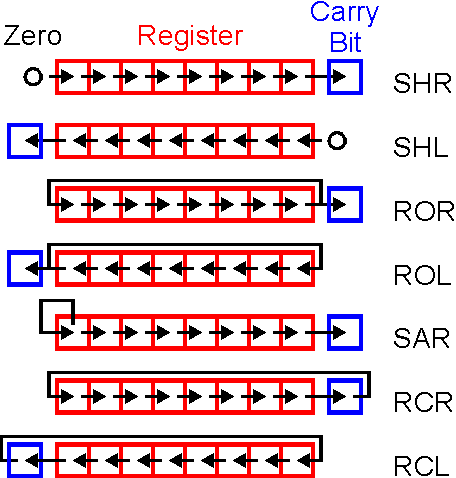 8
[Speaker Notes: ROR-Rotate Right
Shift right
Carry bit = carry flag
1100=12
0110=6
0100=4
1000=8
=0000000000001110=000Eh]
Instrucţiuni de deplasare (cont.)
SHL/SAL  (shift left/shift arithmetic left) 
mută fiecare bit al operandului o poziţie la stânga de câte ori specifică operandul numărător (count)
poziţiile rămase libere sunt umplute cu zerouri la bitul cel mai puţin semnificativ (cmps); bitul cms se deplasează în carry flag	
reprezintă o modalitate rapidă de înmulţire cu 2

NOTĂ:  Există 2 forme de deplasare: 1) prin folosirea unui contor efectiv (immediate shift count) (8086, 8088  permit pentru aceasta doar valoarea 1:  SHL  AX,  12) prin folosirea registrului CL pentru numărător
9
Exemple
;cum se face înmulţirea lui AX cu 10 (1010) (înmulţim cu 2 şi cu 8, apoi adunăm ;rezultatele)
		shl	ax, 1		; AX ori 2
		mov 	bx, ax		; salvăm 2*AX
		shl	ax, 2		; 2*AX(original) * 4 = 8*AX (original)
		add	ax, bx		; 2*AX + 8*AX = 10*AX

;cum se poate face înmulţirea lui AX cu 18 (10010) (înmulţim cu 2 şi cu 16, apoi adunăm rezultatele)
		shl	ax, 1		; AX ori 2
		mov 	bx, ax		; salvăm 2*AX în BX
		shl	ax, 3		; 2*AX(original) ori 8 = 16*AX (original)
		add	ax, bx		; 2*AX + 16*AX = 18*AX
10
[Speaker Notes: 72=64+8
SHL AX,3 ; AX=AX*8
MOV BX,AX
SHL AX,3; AX=AX*64
ADD AX,BX]
Instrucţiuni de deplasare (cont.)
SHR (shift right) 
deplasează toţi biţii din operandul destinaţie la dreapta cu un bit 
poziţiile rămase libere sunt umplute cu zero la bitul cms.
Bitul cmps este copiat în carry flag
O modalitate rapidă pentru împărţirea cu 2 (pentru numere fără semn)
11
Instrucţiuni de deplasare (cont.)
SAR (shift arithmetic right)
deplasează toţi biţii operandului destinaţie la dreapta cu un bit replicând bitul cms.
Bitul cmps este copiat în carry flag
Utilizarea principală este aceea de a face o împărţire cu semn la o putere a lui 2:
12
[Speaker Notes: Cms=cel mai semnificativ]
Instrucţiuni de deplasare (cont.)
RCL (rotate through carry left) 
face o rotaţie a biţilor către stânga prin intermediul lui carry flag 
cel mai semnificativ bit din operand trece în CF, se deplasează toţi biţii din operand cu o poziţie la stânga iar CF original trece în bitul cel mai puţin semnificativ din operand
ROL (rotate left) 
face o rotaţie a biţilor la stânga
deplasează cel mai semnificativ bit al operandului în bitul cmps. 
Biţii 10-14 din AX se mută în biţii 0-4
			ROL	AX, 6
			AND	AX, 1fh
NOTĂ:  Există două forme de rotaţie:1) folosirea contorului efectiv (8086, 8088 permit doar un contor  1: ROL  AX,  1)2) folosirea registrului CL pentru memorarea contorului de rotaţie
13
Instrucţiuni de deplasare (cont.)
RCR (rotate through carry right)   
face o rotaţie a biţilor spre dreapta prin intermediul lui carry flag 
bitul din CF este scris înapoi în bitul cms al operandului

ROR (rotate right)
face o rotaţie a biţilor spre dreapta
deplasează bitul cmps în bitul cms.
14
Operaţii de deplasareExemple
mov ax,3		; Valori iniţiale		AX = 0000 0000 0000 0011
mov bx,5		;			BX = 0000 0000 0000 0101
or ax,9			; ax <- ax | 0000 1001	AX = 0000 0000 0000 1011
and ax,10101010b		; ax <- ax & 1010 1010	AX = 0000 0000 0000 1010
xor ax,0FFh		; ax <- ax ^ 1111 1111	AX = 0000 0000 1111 0101
neg ax			; ax <- (-ax)		AX = 1111 1111 0000 1011
not ax			; ax <- (~ax)		AX = 0000 0000 1111 0100
or ax,1			; ax <- ax | 0000 0001	AX = 0000 0000 1111 0101 
shl ax,1			; depl logică la stg cu 1 bit	AX = 0000 0001 1110 1010
shr ax,1			; depl logică la dr cu 1 bit	AX = 0000 0000 1111 0101
ror ax,1			; rotaţie stg (LSB=MSB)	AX = 1000 0000 0111 1010
rol ax,1			; rotaţie dr (MSB=LSB)	AX = 0000 0000 1111 0101
mov cl,3			; folosim CL pt depl cu 3 biţi	     CL = 0000 0011
shr ax,cl			; împărţim AX la 8	AX = 0000 0000 0001 1110
mov cl,3			; folosim CL pt depl cu 3 bţi	     CL = 0000 0011
shl bx,cl			; înmulţim BX cu 8	BX = 0000 0000 0010 1000
15
Instrucţiuni aritmetice
ADD (addition): A += B
Adunare între regiştri: add ax, bx
Adunare efectivă: add dl, 33h
Adunare memorie la registru (data din memorie adunată la AL):
	mov	di, NUMB	;adresa lui NUMB
	mov	al, 0		;se şterge suma
	add	al, [di]		;adună [NUMB]
	add	al, [di + 1]	;adună [NUMB + 1] 

NOTĂ: instrucţiunea ADD modifică indicatorii sign, zero, carry, auxiliary carry, parity şi overflow.
16
Instrucţiuni aritmetice (cont.)
INC (increment addition): A++
		mov	di, NUMB	;adresa lui NUMB
		mov	al, 0		;şterge suma
		add	al, [di]		;adună [NUMB]
		inc	di		;di = di + 1
		add	al, [di]		;adună [NUMB + 1] 

NOTĂ: Instrucţiunea INC nu afectează carry flag.
17
Instrucţiuni aritmetice (cont.)
ADC (addition with carry)  - acţionează ca o adunare normală, cu excepţia bitului din carry flag (C) care este adunat la rezultat
utilizat în principal pentru  a aduna numere mai mari de 16 biţi (8086 - 80286) sau mai mari de 32 biţi la 80386, 80486, Pentium.
Exemplu:
adunarea a două numere pe 32 de biţi (BX AX) + (DX CX):
		add	ax, cx
		adc	bx, dx
18
Instrucţiuni aritmetice (cont.)
SUB (subtraction): A -= B
Scădere folosind regiştri: sub    cl,  bl
Scădere efectivă: 
	mov	ch, 22h		
	sub	ch, 34h




NOTĂ: o instrucţiune SUB modifică indicatorii sign, zero, carry, auxiliary carry, parity şi overflow.
Rezultatul este -12 (1110 1110)
Modificarea indicatorilor:
Z = 0 (rezultat dif de zero)
C = 1 (împrumut)
S = 1 (rezultat negativ)
P = 1 (paritate pară) 
0 = 0 (fără depăşire)
19
[Speaker Notes: 22h-34h

11101110

18=00010010
-18=11101110=EEh]
Instrucţiuni aritmetice (cont.)
DEC (decrement subtraction): A-- , scade valoarea 1 dintr-un registru sau conţinut de memorie:  DEC  BH
NOTE: Instrucţiunea  DEC nu afectează indicatorul carry flag.

SBB (subtract with borrow) acţionează ca o scădere normală, cu excepţia faptului că indicatorul carry flag (C), ce conţine împrumutul va fi scăzut şi el din diferenţă
folosită în principal pentru a scădea numere  mai mari de 16 biţi (8086 - 80286) sau 32 biţi (la 80386, 80486, Pentium).
Exemplu:
scăderea a două numere pe 32 de biţi (BX AX) - (SI DI):
		sub	ax, di
		sbb	bx, si
20
Depăşire şi transport
Transport (Carry)
indică apariţia unui transport în urma unei adunări sau un împrumut în cazul unei scăderi
CF: carry flag (fără semn) 1 => transport ; 0 => fără transport
ex: 36,864 (9000h) + 36,864 (9000h) = 73,728 (12000h) > 65,535 (FFFFh)  {OV, CY} overflow, carry
Bitul carry este setat atunci când numărul fără semn iese din domeniu (înseamnă că operaţia aritmetică a generat depăşire)
Depăşire (Overflow)
este o situaţie care apare atunci când se adună sau se scad numere fără semn
OF: overflow flag (cu semn) {1 = OV depăşire, 0 = NV fără depăşire}
ex: 20,480 (5000h) + 20,480 (5000h) = 40,960 (A000h) > 32,767 (7FFFh)  {OV, NC} overflow, not carry
Indicatorul overflow este setat atunci când numărul cu semn depăşeşte domeniul de definiţie
Exemplu: FFFFh + FFFFh = FFFEh {(-1) + (-1)} = -2; NV, CY
21
Exemple
mov	ax,0fffeh		; 65534 interpretat ca fără semn
add	ax,3	   	; C = 1, O = 0   ---   Condiţie de overflow fără semn
mov 	ax,0FFFEh  	; -2 interpretat ca număr cu semn
add	ax,3		; C = 1, O = 0   ---   Ok - nr cu semn
mov	bx,07FFFh	; 32767 interpretat ca nr cu semn
add	bx,1		; C = 0, O = 1   ---   Condiţie de Overflow cu semn
mov	bx,07FFFh	; 32767 interpretat ca fără semn
add	bx,1		; C = 0, O = 1   ---   Ok - fără semn
mov	ax,07h		; 7 interpretat fie cu semn fie fără semn
add	ax,03h		; C = 0, O = 0   ---   Ok indiferent de semn
22
FLAG	Nume		Descriere		Observaţii

ZF	Zero		1:ZR:Zero		1 indică faptul că rezultatul este zero
			0:NZ: Non-zero	0 altfel

CF	Carry		1:CY		Operaţii matematice fără semn şi 
			 0:NC 		deplasări (transport sau împrumut)
					

OF	Overflow		1:OV		Operaţii matematice cu semn
			0:NV		Nr pozitive sau negative reprezentate în 
					complement faţă de 2


SF	Sign Flag		1:NG: -		Bitul cel mai semnificativ al 
			0:PZ: + 		rezultatului
Setarea indicatorilor de stare
23